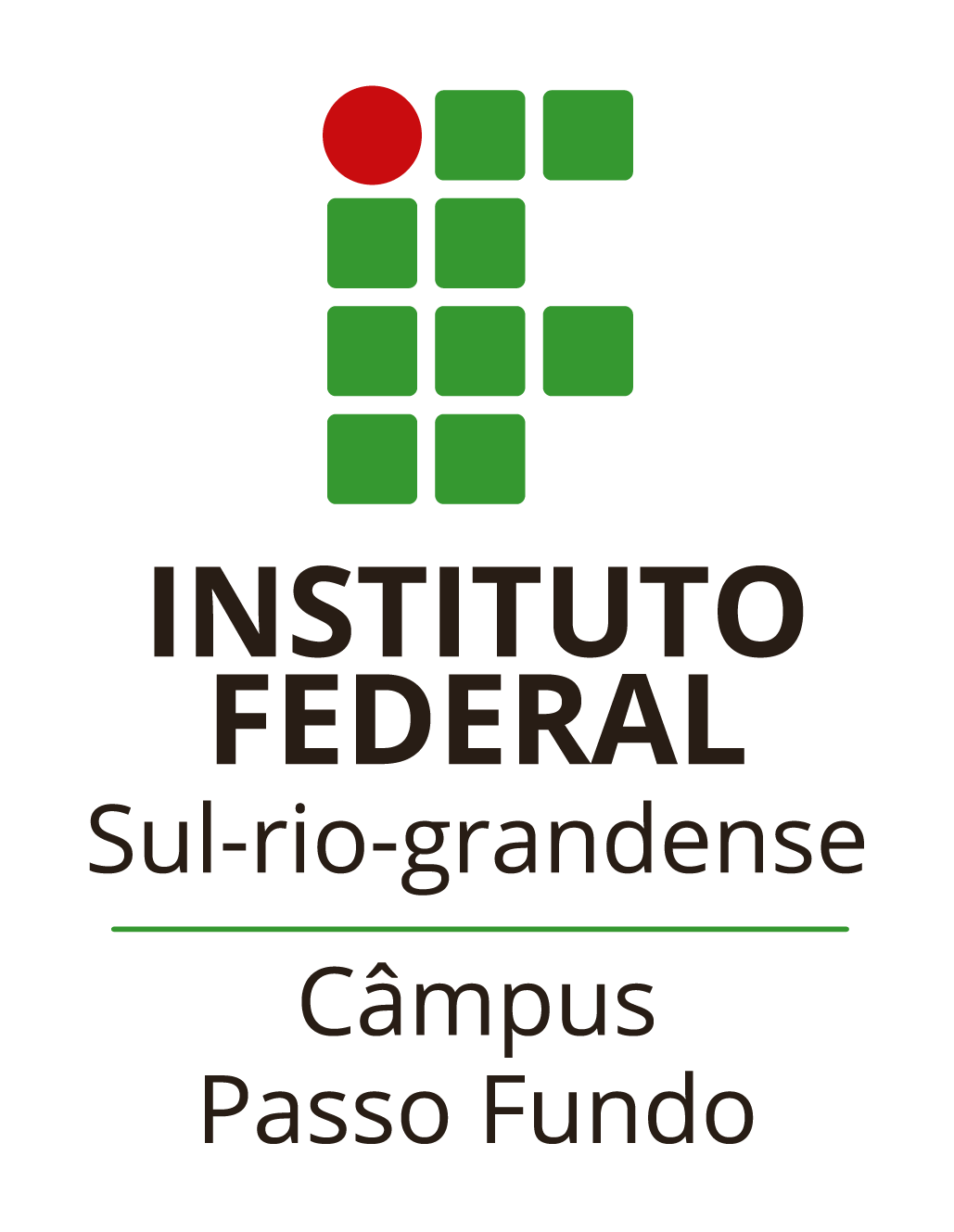 Práticas Curriculares em Sociedade I
Prof(a) Carmen Vera Scorsatto
Introdução
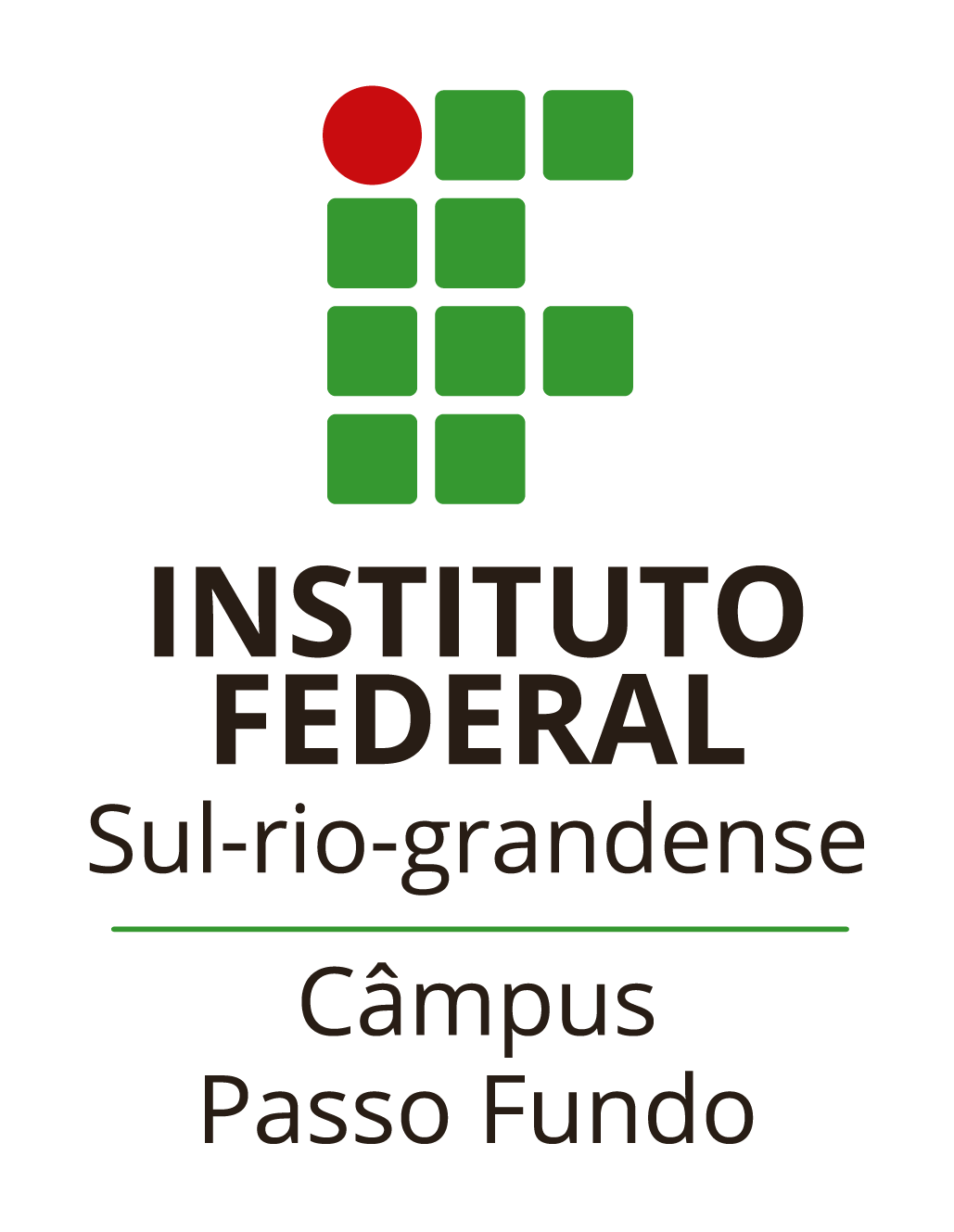 Formação em serviço sobre Curricularização da Extensão no IFal
https://www.youtube.com/watch?v=x_PpTFkMH_o
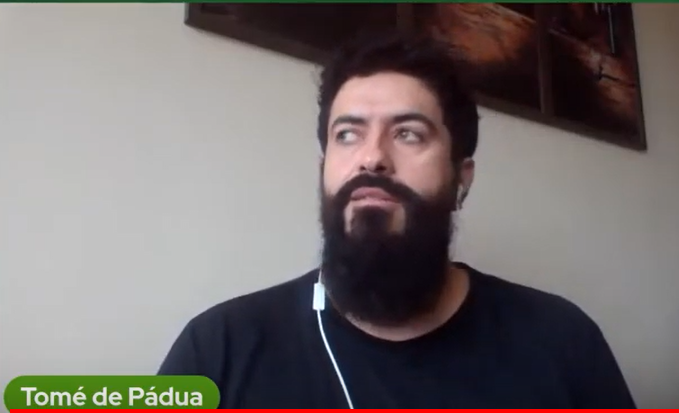 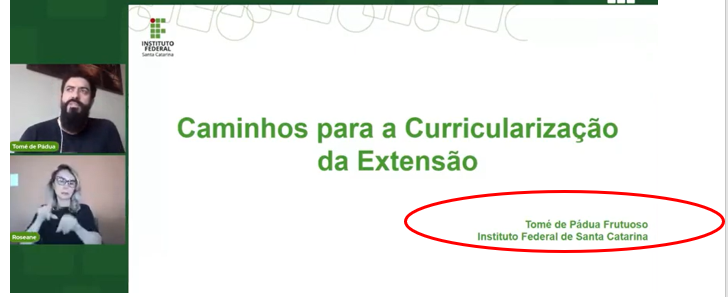 2
Conceitos
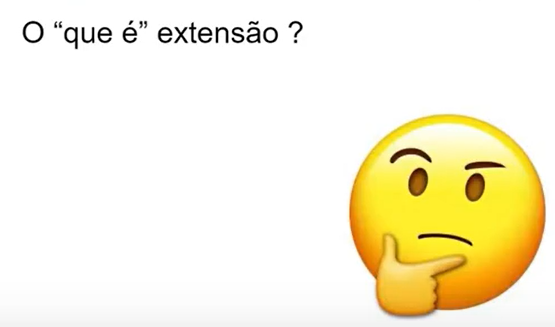 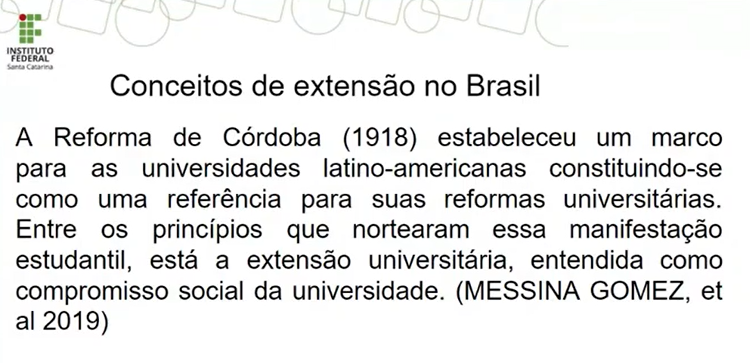 3
Conceitos
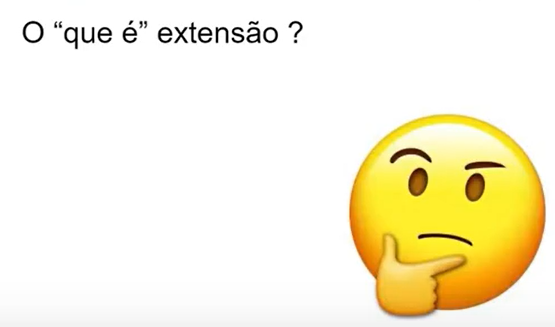 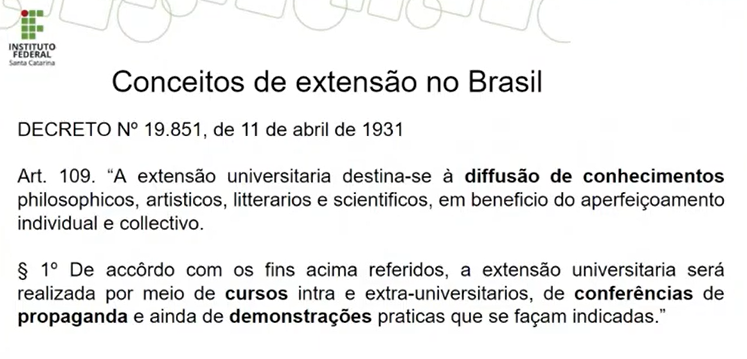 4
Conceitos
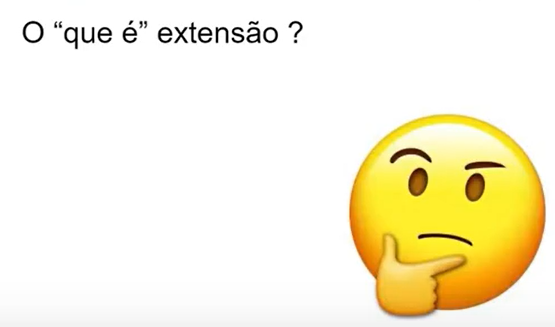 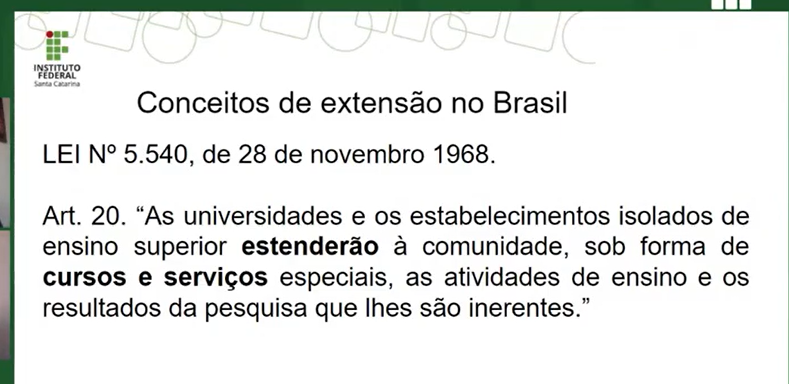 5
Conceitos
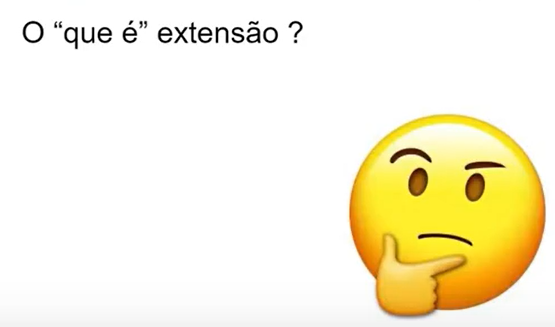 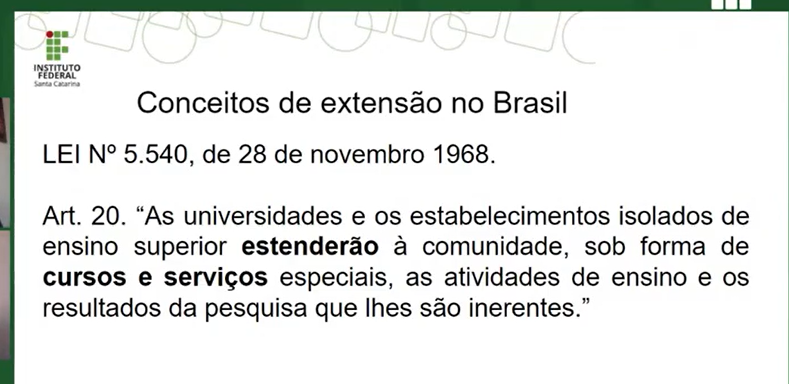 Paulo Freire Defende o diálogo entre a extensão e  a comunidade.
A extensão é construída na troca de saberes entre a comunidade e a atividade de extensão e não simplesmente a entrega de um produto para a sociedade
6
Conceitos
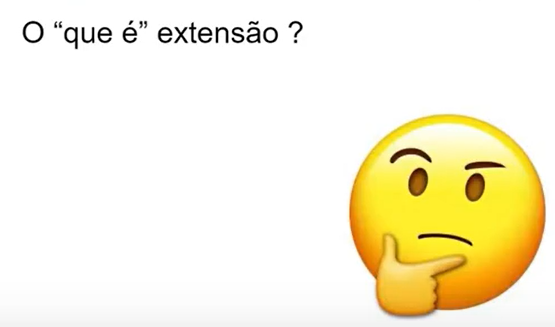 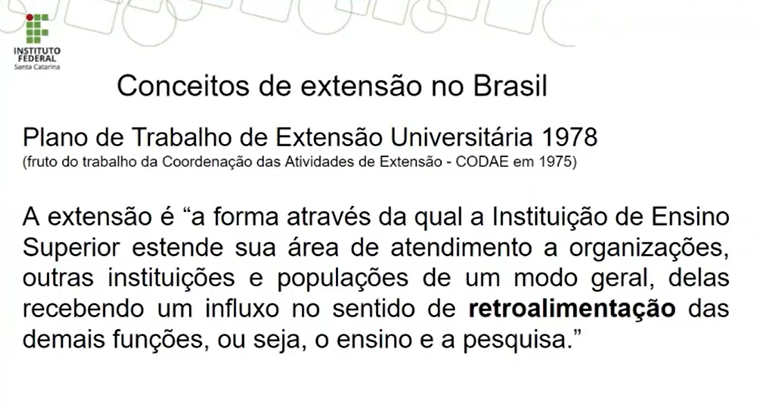 Com o aumento do número de atividades de extensão executadas pelas universidades e por outras instituições de Ensino
Superior, em 1975 foi criada a Coordenação de Atividades Extensão – CODAE. – CODAE,
7
Conceitos
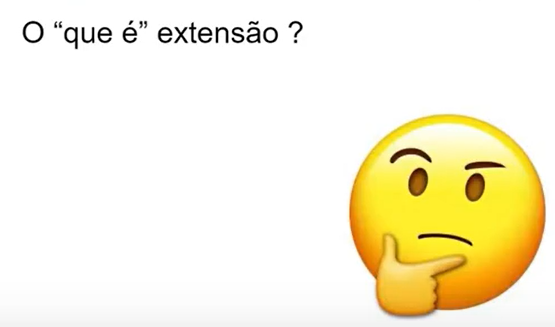 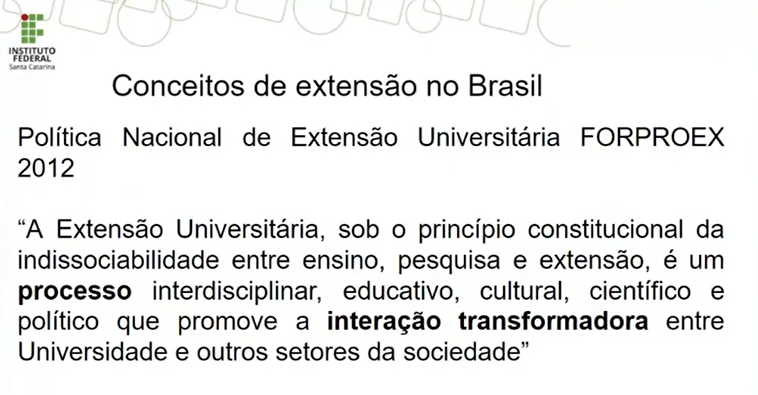 CODAE foi extinta em 1979.

O Fórum de Pró-Reitores de Extensão das Instituições Públicas de Educação Superior Brasileiras é uma entidade voltada para a articulação e definição de políticas acadêmicas de extensão (na UNB  em 1987)
8
Pensar em indissociabilidade e não em tripé
Pensada para ser processual....via projetos
Descola do conceito de que extensão é caridade, e só para bairros em vulnerabilidade social.... ela é para diversos setores da sociedade).
Territorialidade particularidade dos IFs
Conceitos
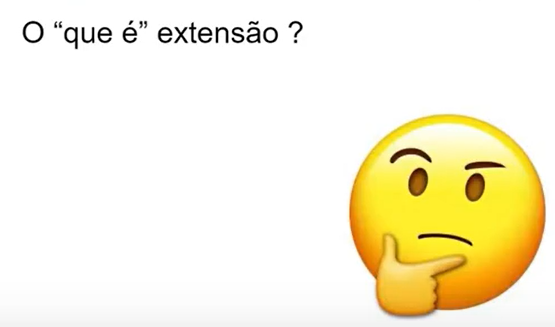 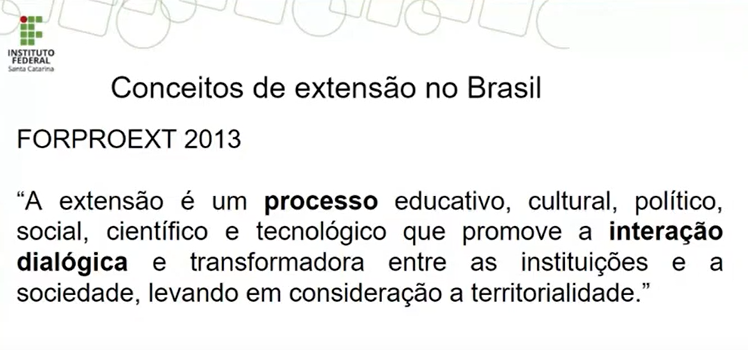 9
Todas as instituições de ensino superior precisam pensar sobre extensão
A extensão não é para os professores....
São os estudantes que vão vivenciar a extensão ao longo de sua formação.
Conceitos
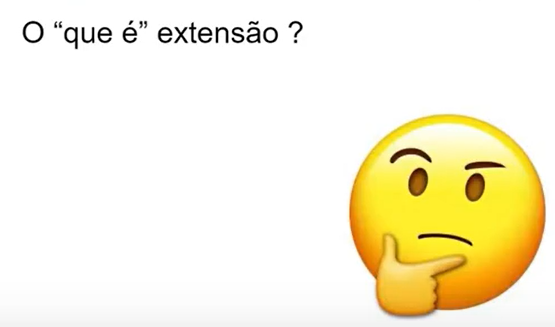 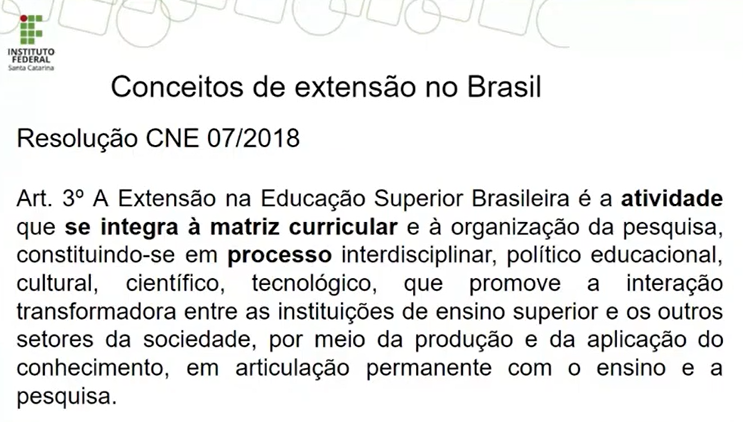 10
Atores da Extensão
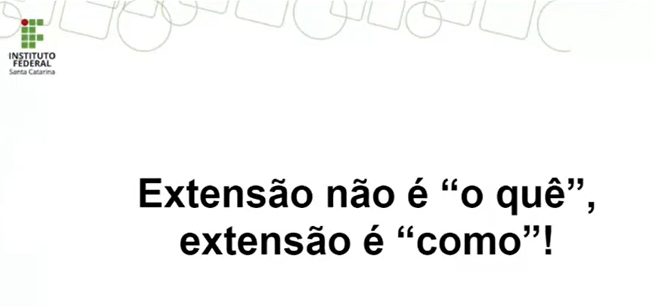 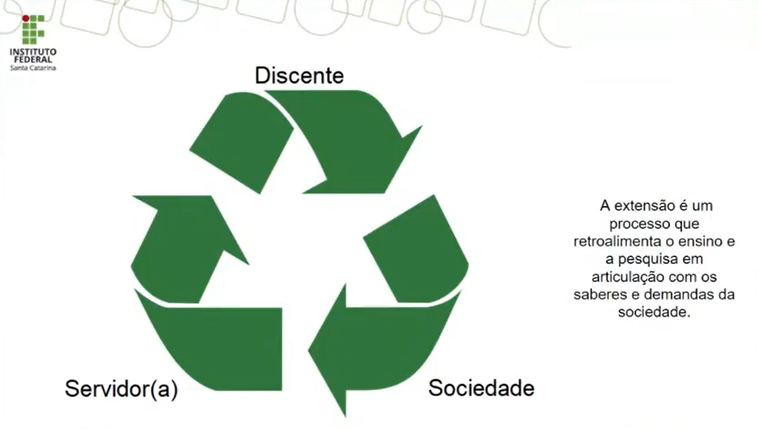 11
Atores da Extensão
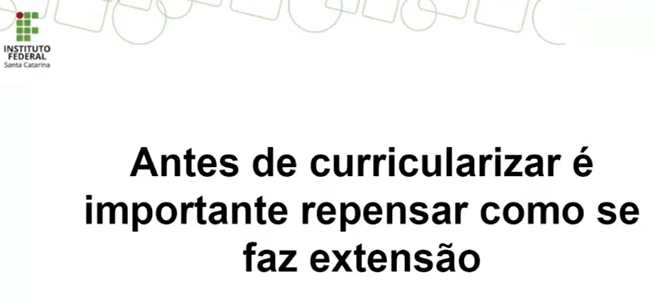 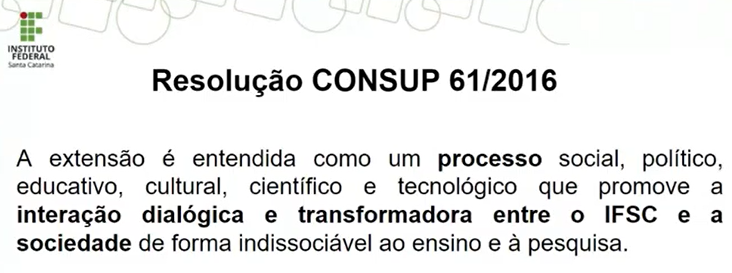 12
Atores da Extensão
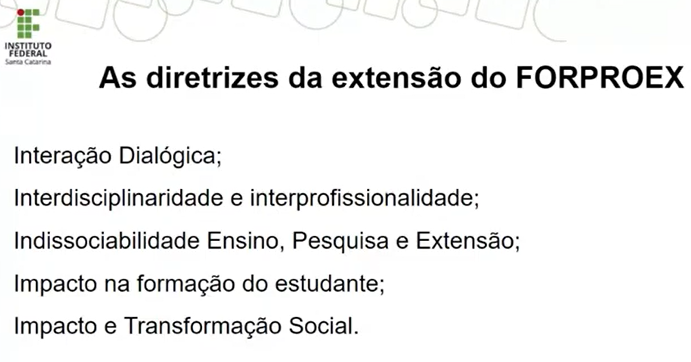 13
Atores da Extensão
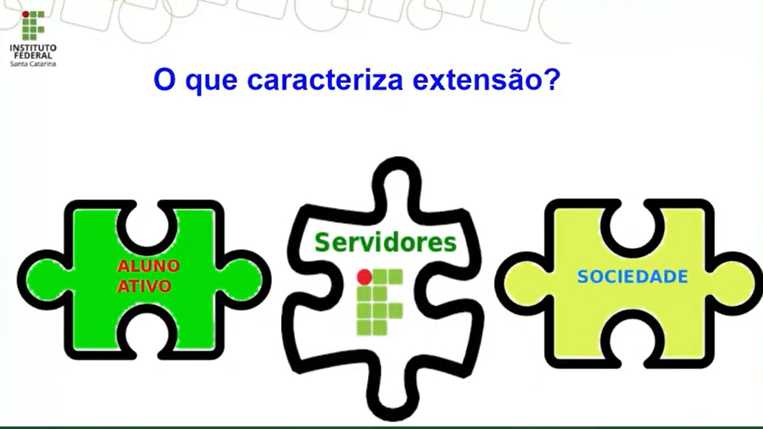 14
Como se materializa
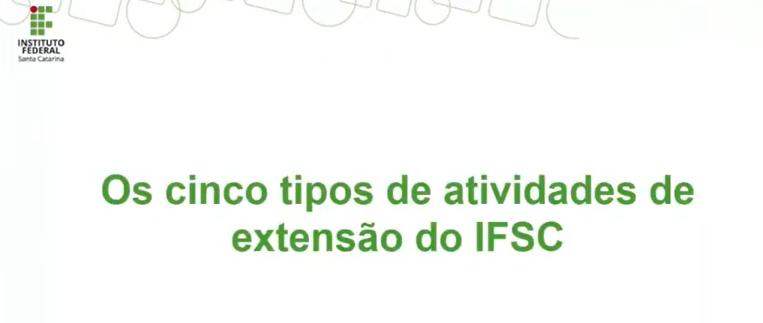 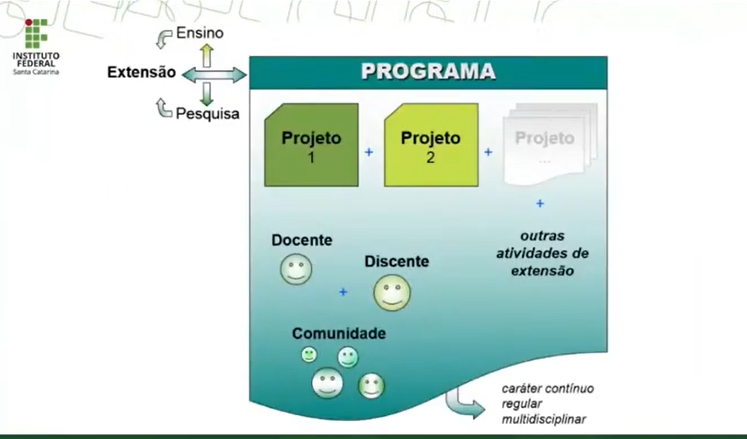 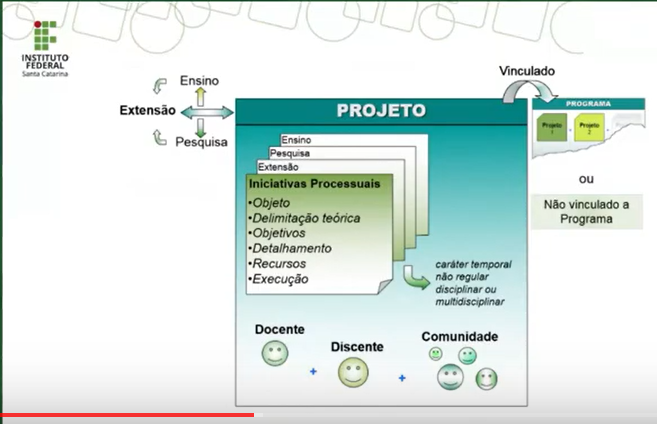 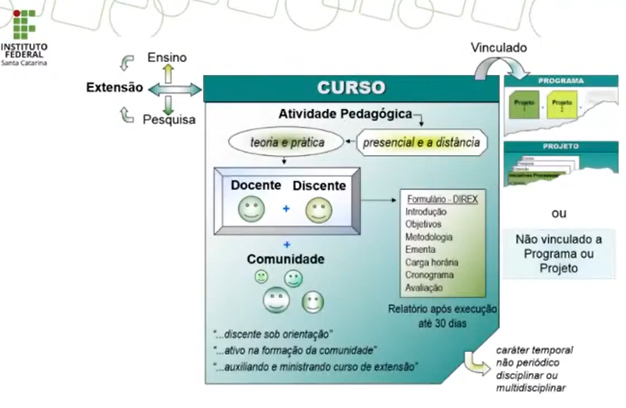 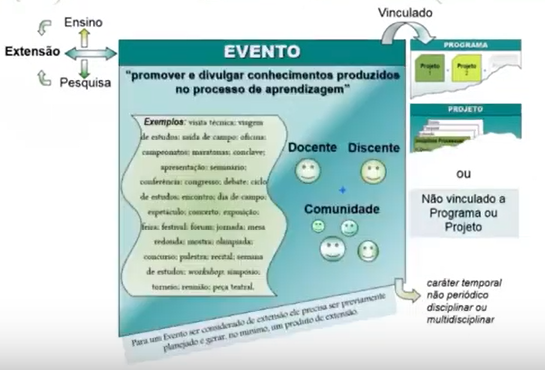 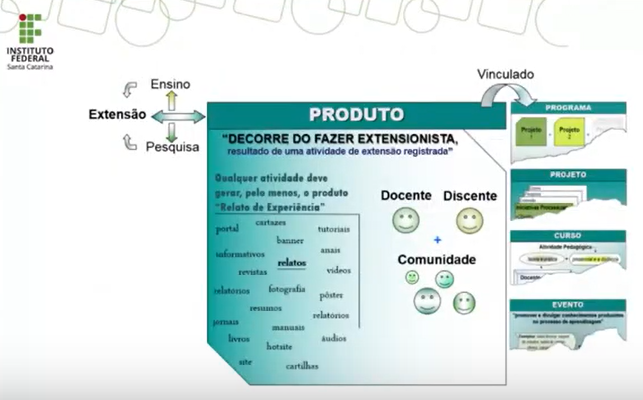 15
Como se materializa
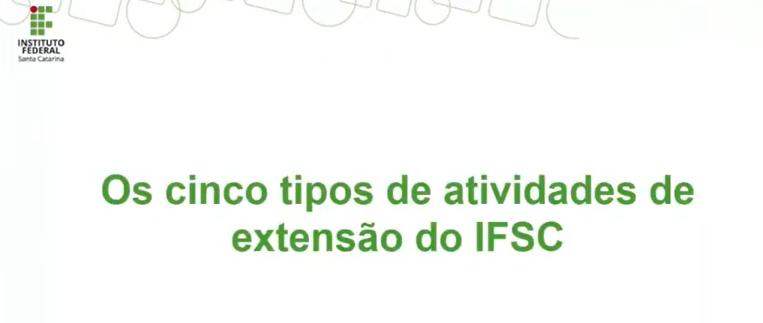 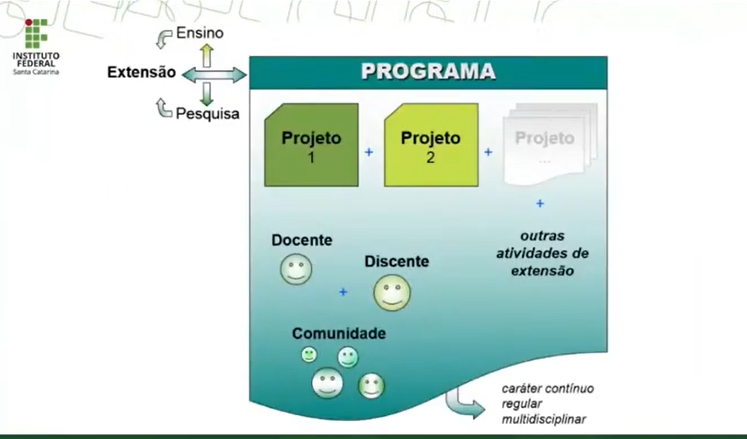 16
Como se materializa
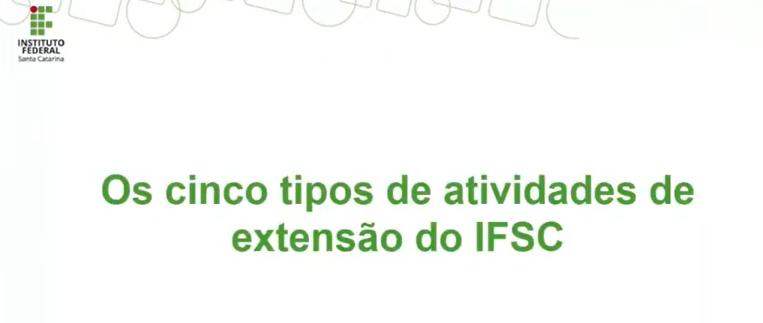 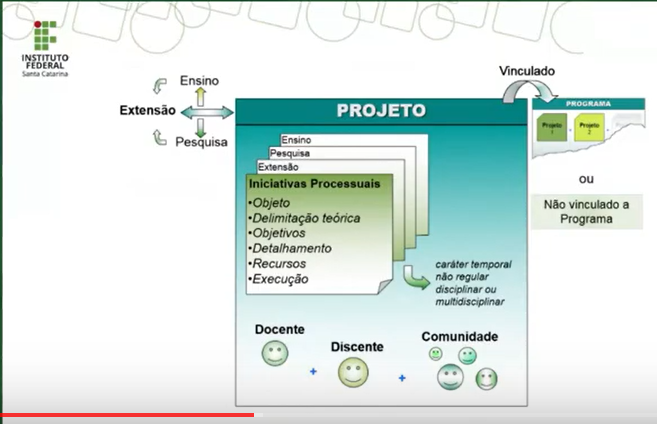 17
Como se materializa
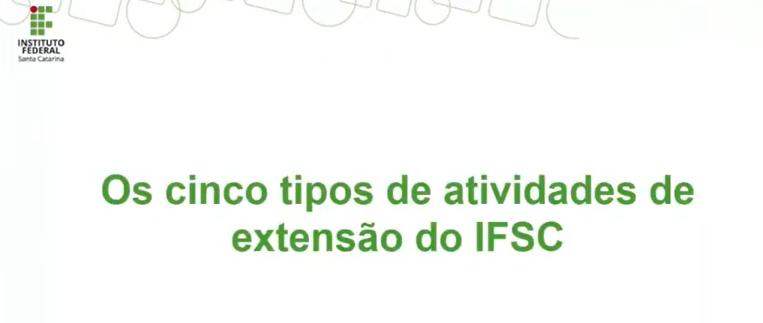 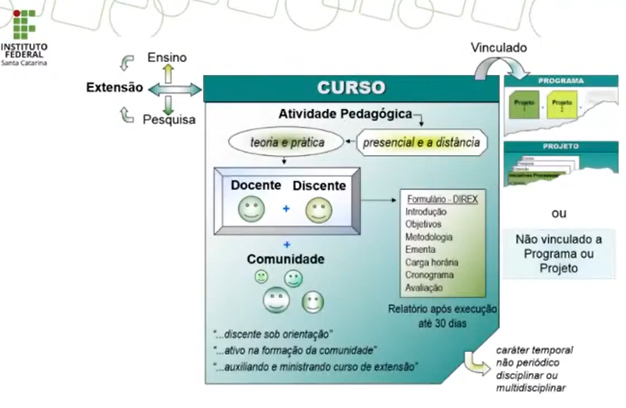 18
Como se materializa
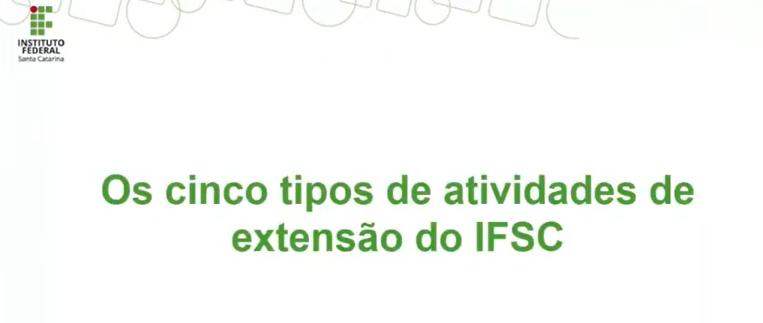 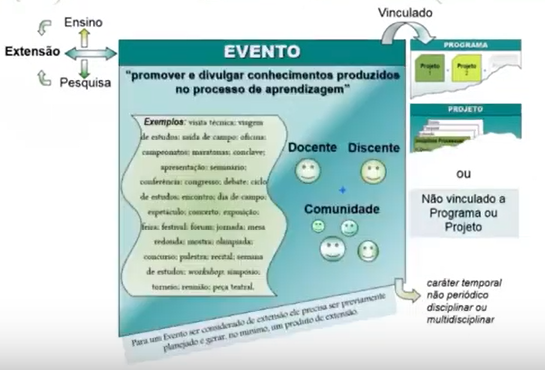 19
Como se materializa
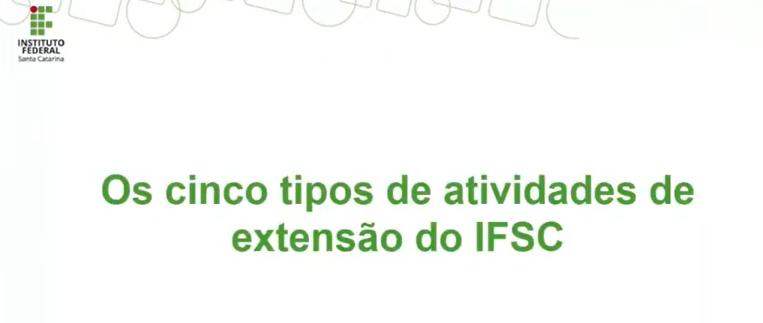 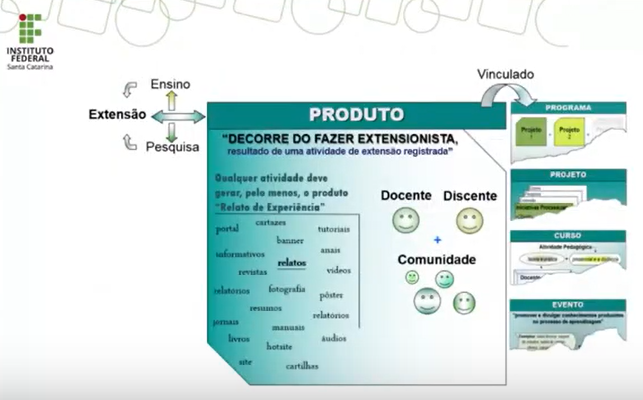 20
Como se materializa
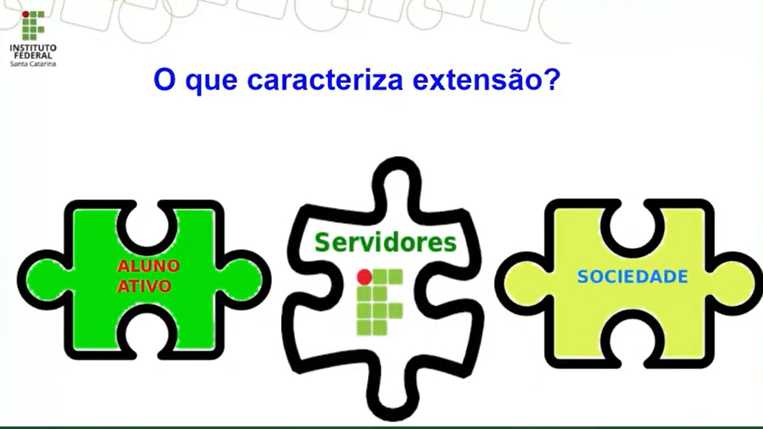 Nessa tríade é necessário ouvir a sociedade e existir troca de saberes
Compartilhar informações não caracteriza uma ação extensionista (bibliotecas seriam)
As empresas Juniors registram projetos de extensão
21
Por que incluir Extensão nocurrículo?
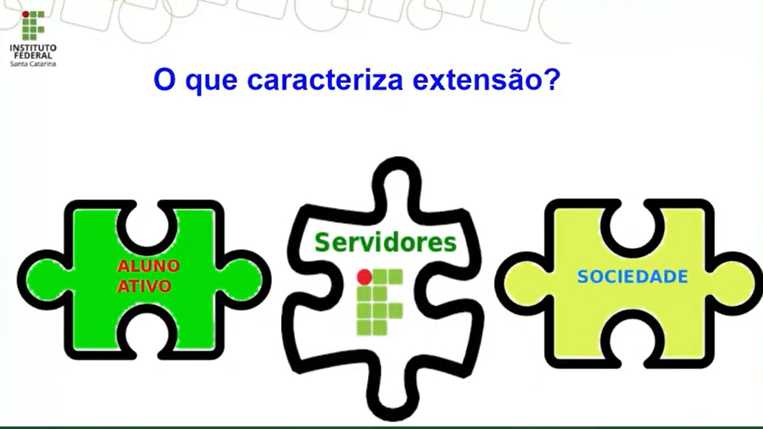 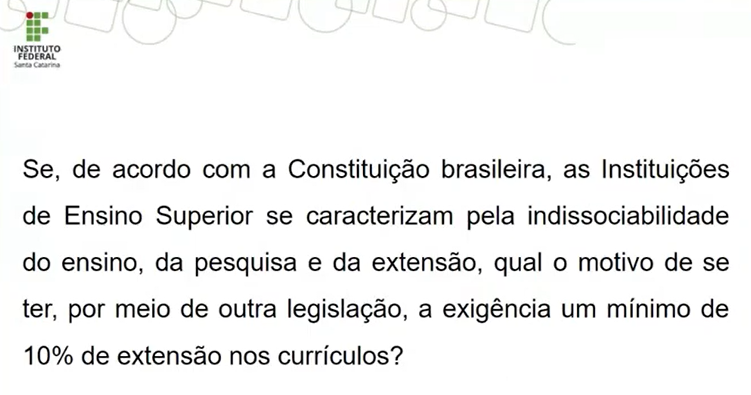 22
Por que incluir Extensão nocurrículo?
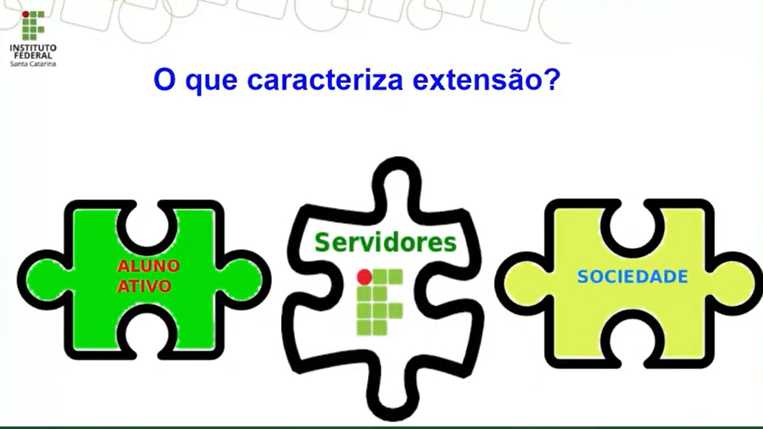 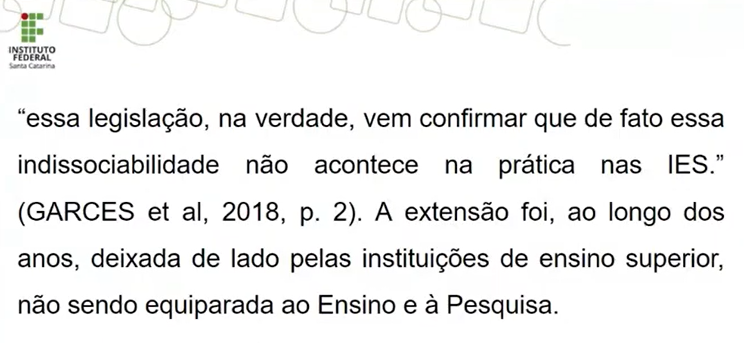 23
De qual legislação estamosfalando?
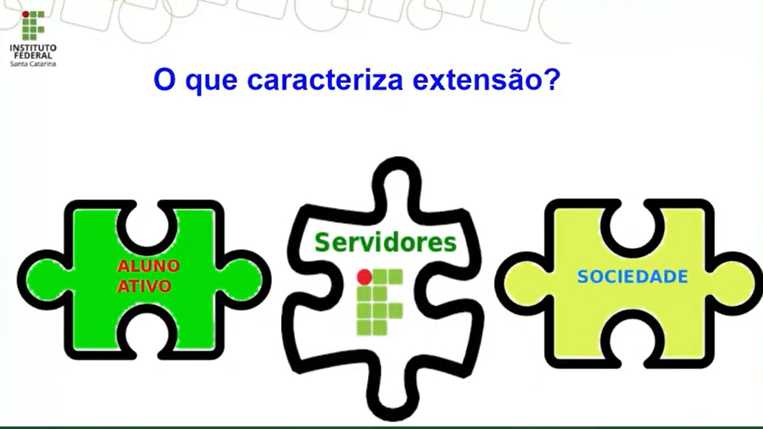 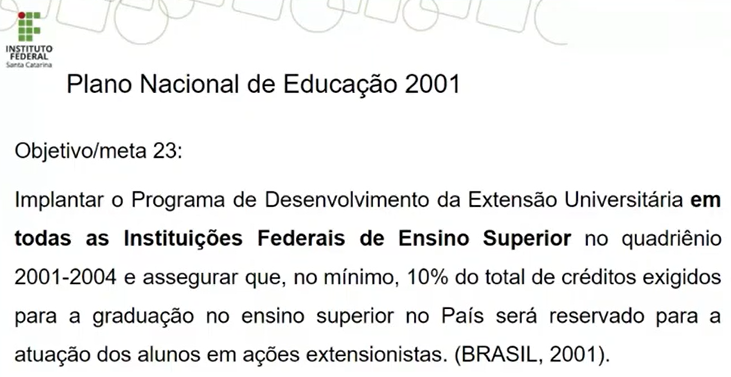 24
De qual legislação estamosfalando?
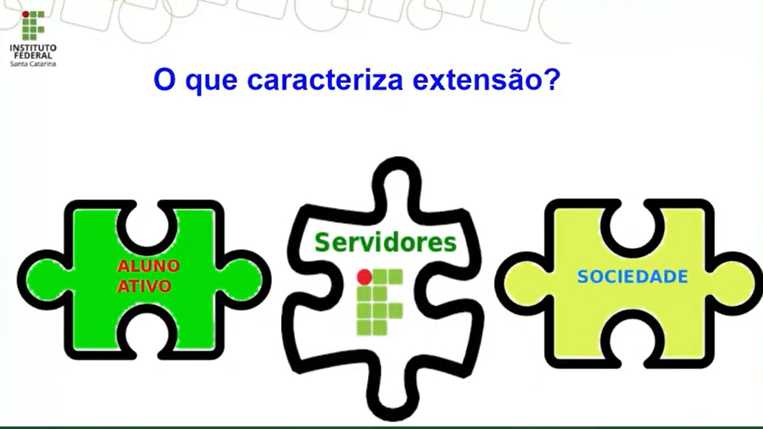 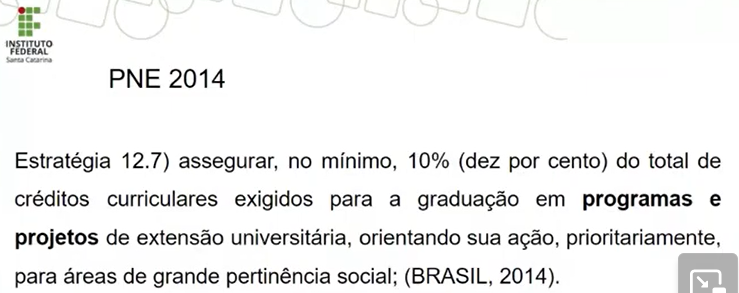 PNE direcionava mais para as instituições Federais
25
De qual legislação estamosfalando?
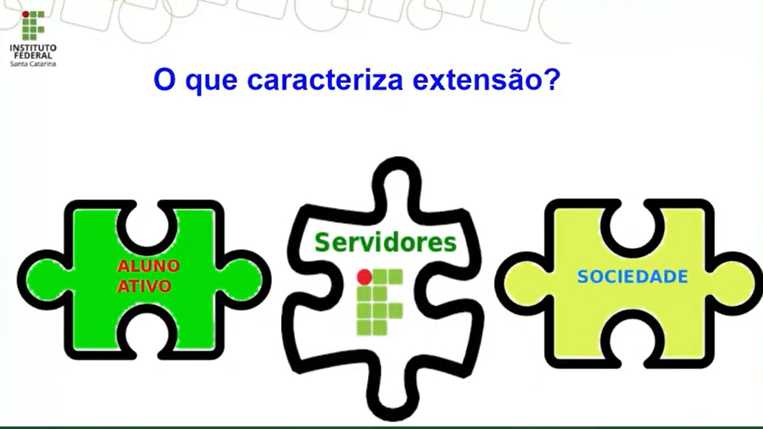 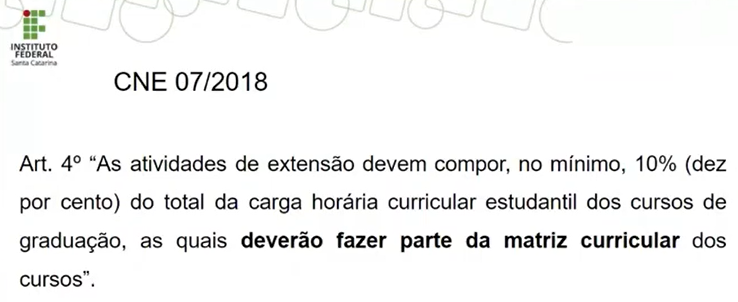 CNE traz essa obrigatoriedade para todas as instituições de ensino, particulares
E precisam estar registrados no histórico escolar
26
De qual legislação estamosfalando?
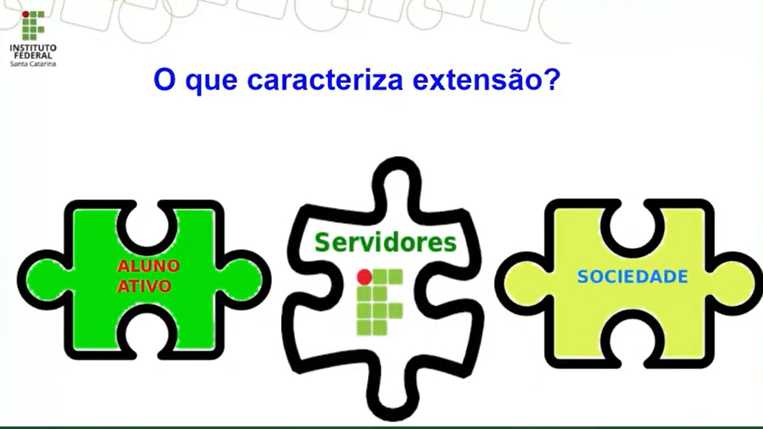 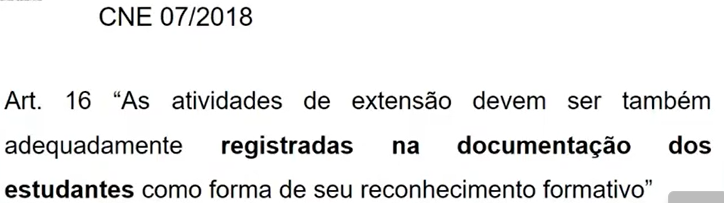 Antes era podia contar como horas complementares...
27
Finalidade da        Curricularização
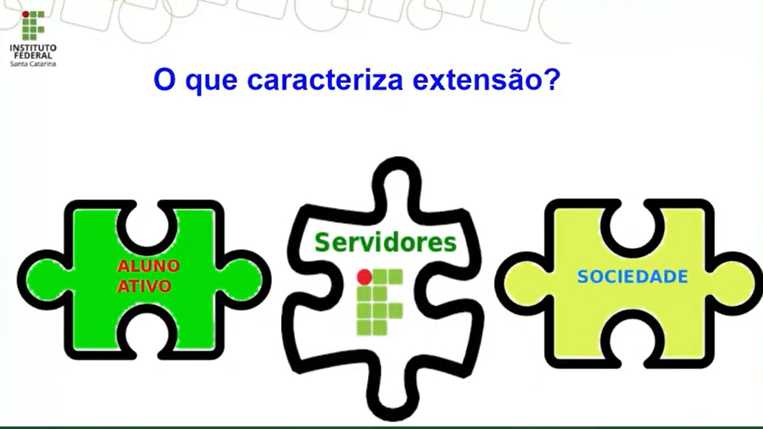 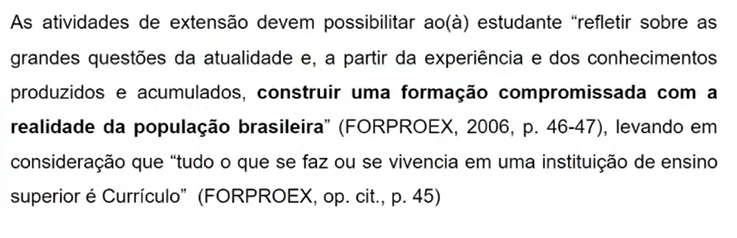 Buscar demandas da sociedade e dar significado para a formação
28
Como incluir no Currículo
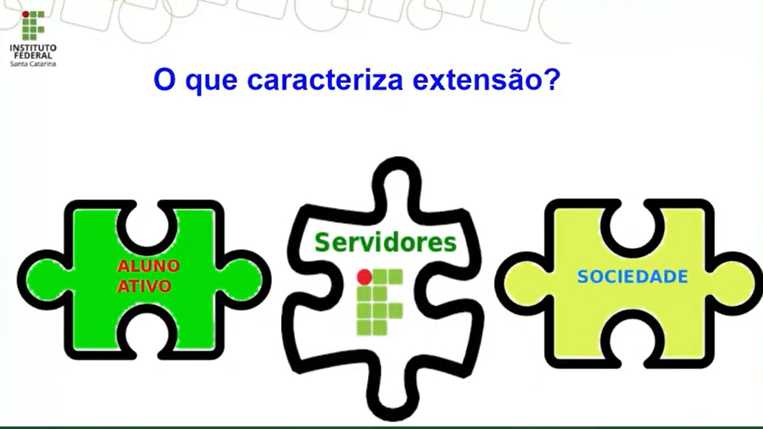 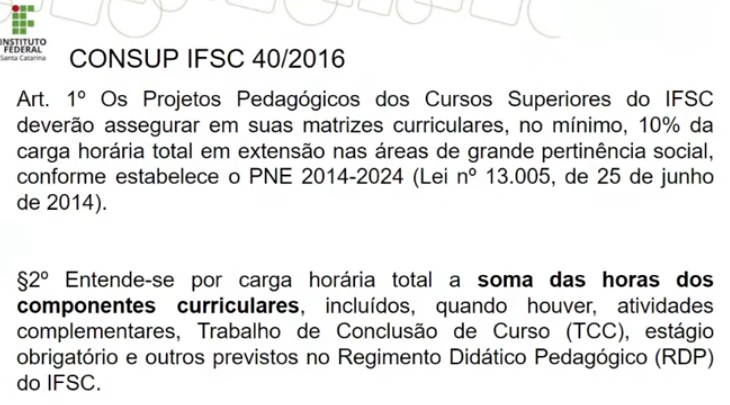 10% do curso não precisa ser 10% de cada disciplina
Ex: Calculo I  - algumas horas dessa disciplina pode ser com um projeto extensão ofertar oficinas de matemática nas escolas
29
Como incluir no Currículo
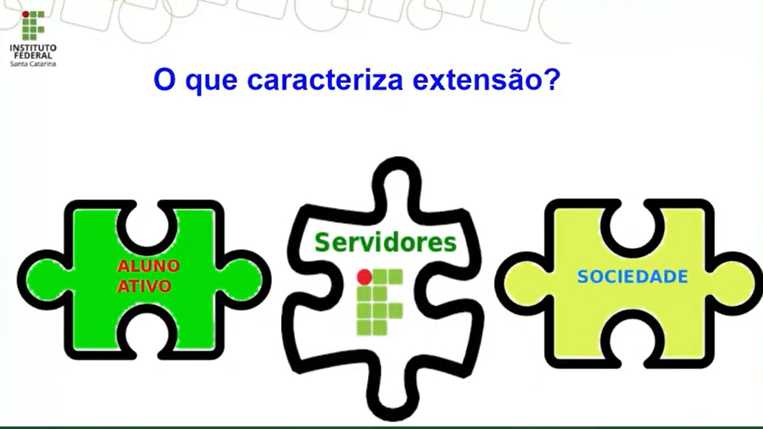 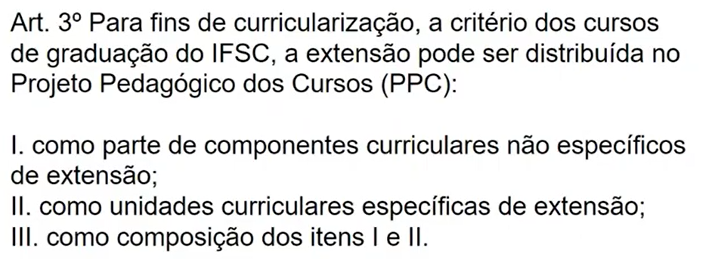 30
Como incluir no Currículo
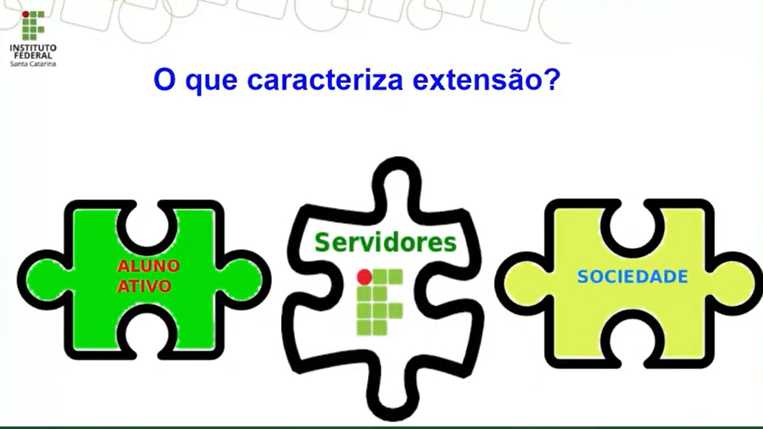 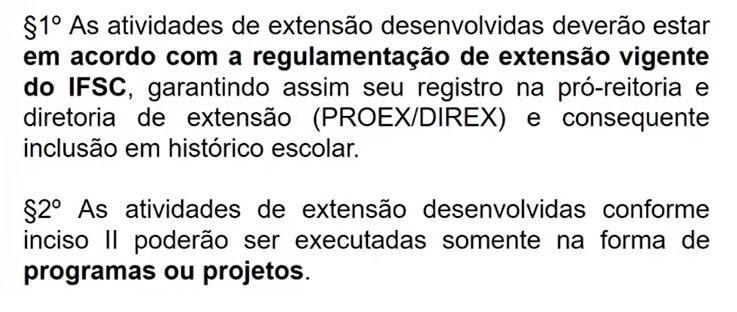 31
Como incluir no Currículo
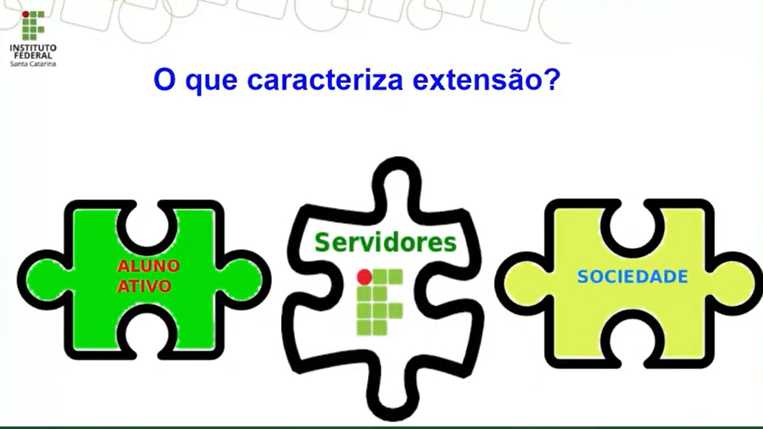 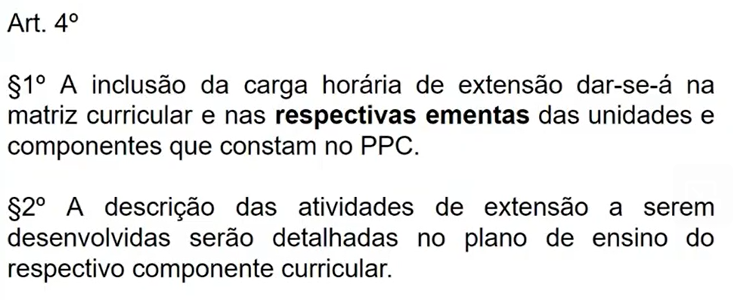 32
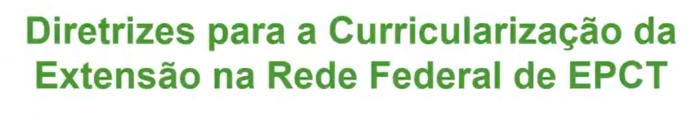 Como incluir no Currículo
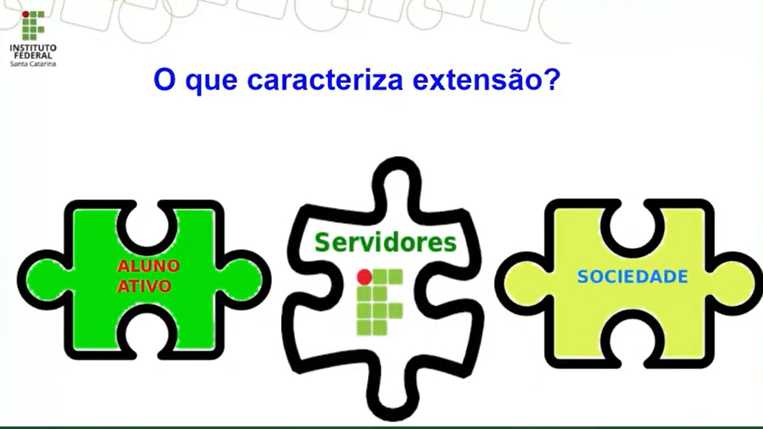 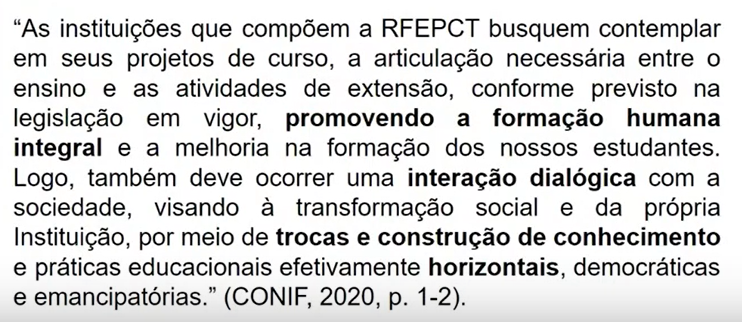 33
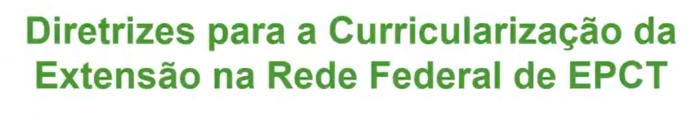 Como incluir no Currículo
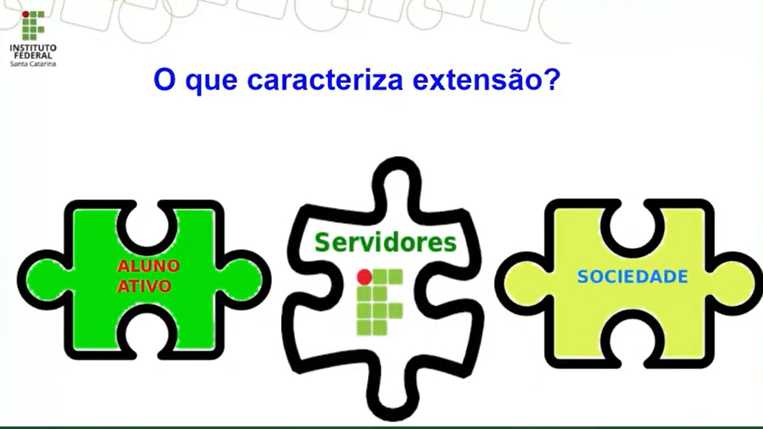 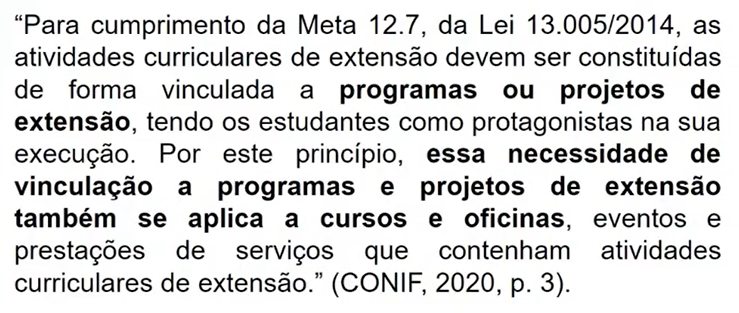 34
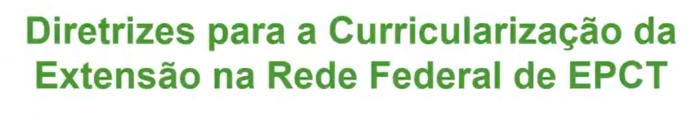 Como incluir no Currículo
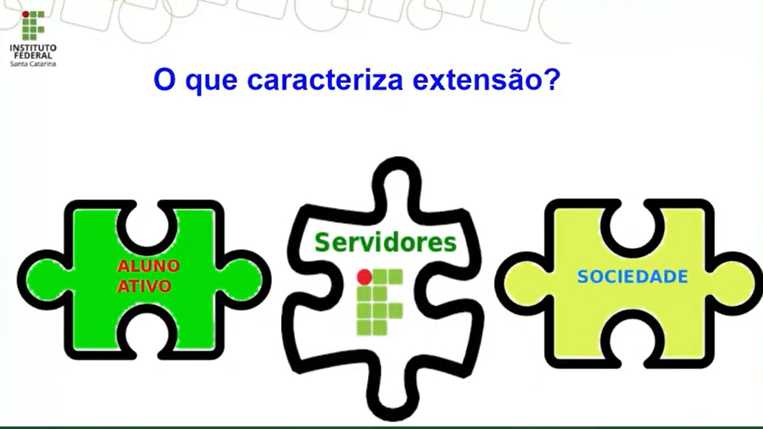 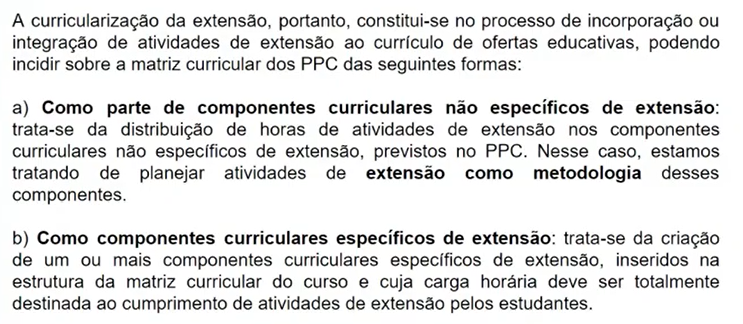 35
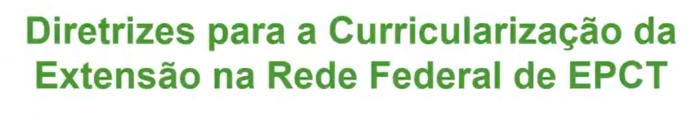 Como incluir no Currículo
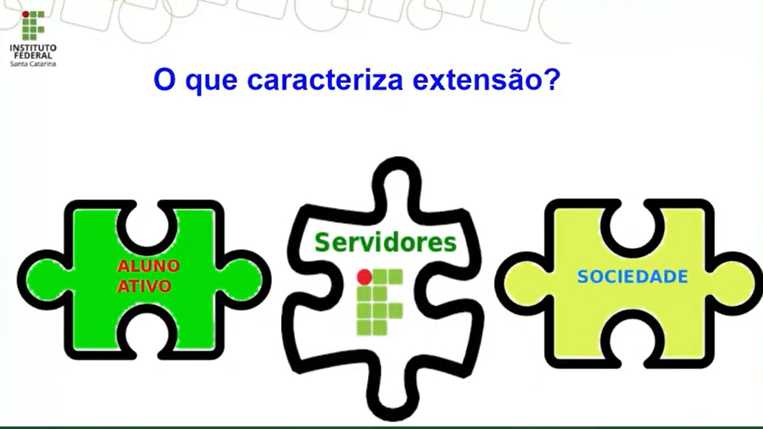 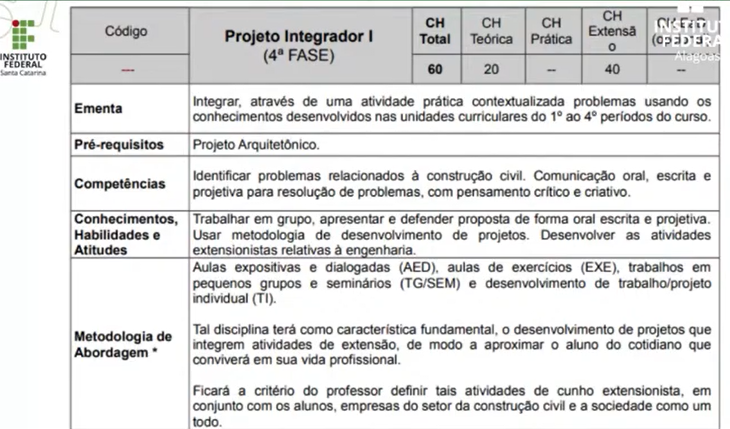 36
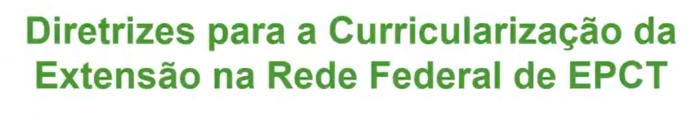 Como incluir no Currículo
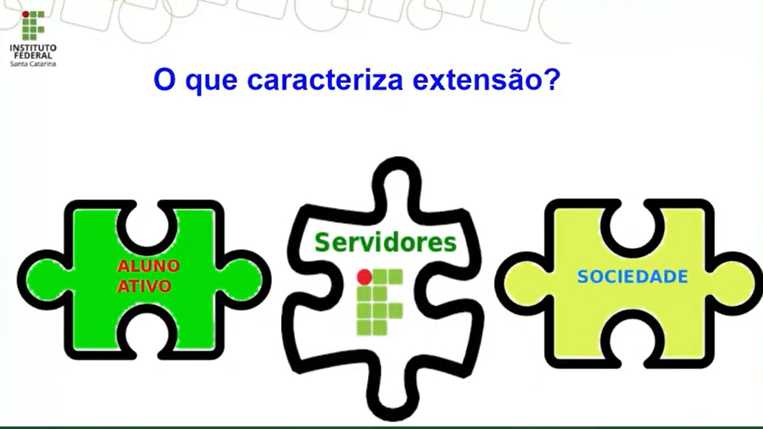 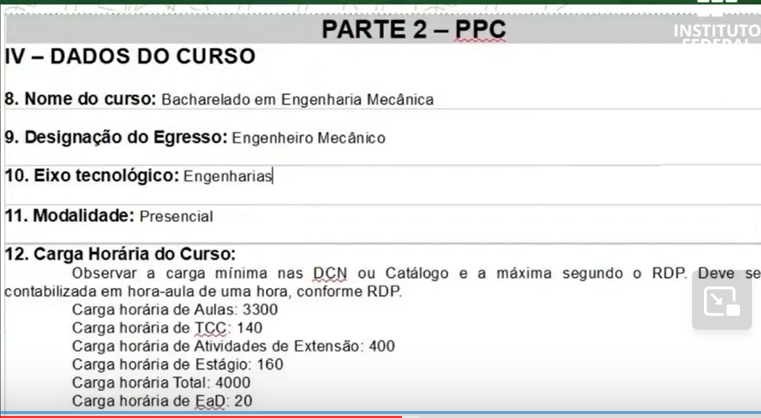 37
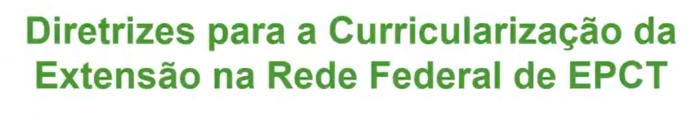 Como incluir no Currículo
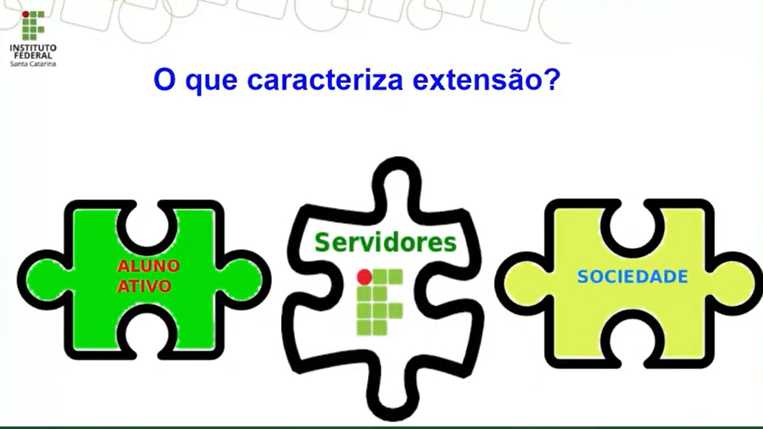 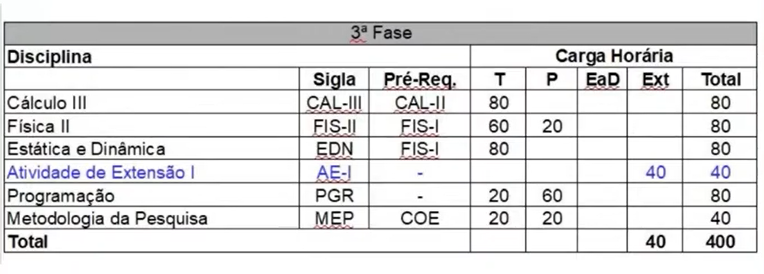 38
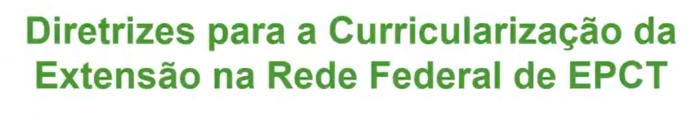 Como incluir no Currículo
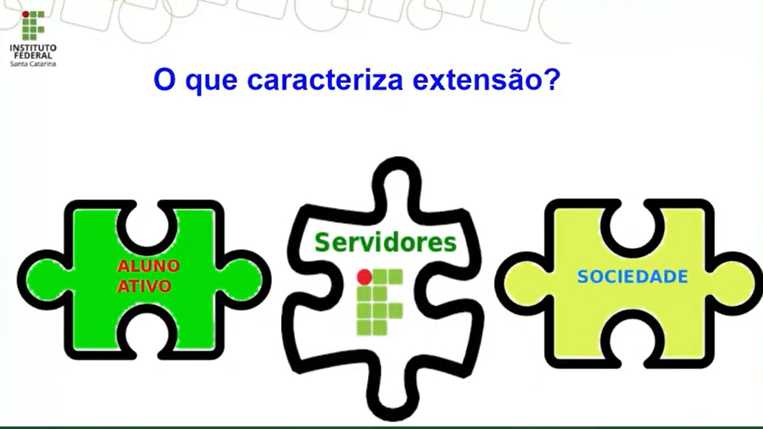 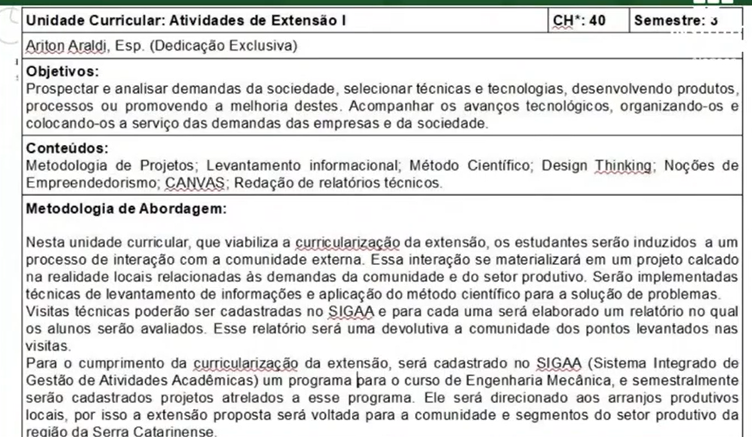 39
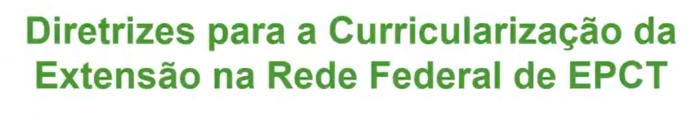 Como incluir no Currículo
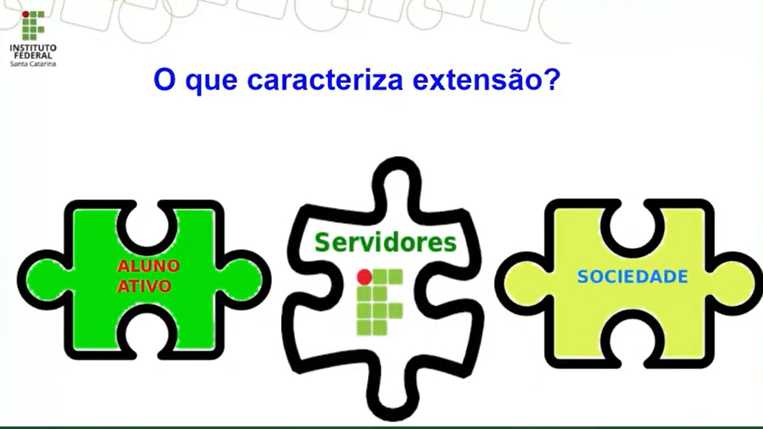 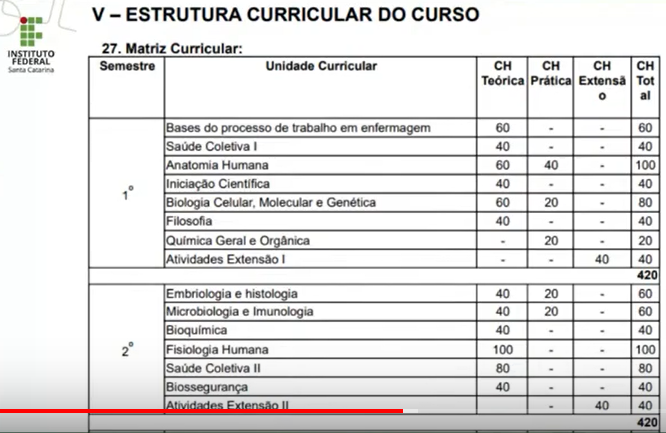 Precisa pensar no conhecimento das outras unidades curriculares do semestre
40
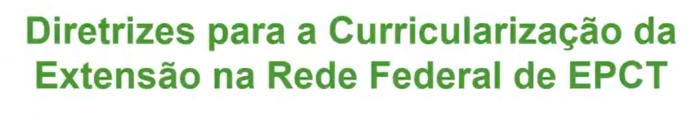 Como incluir no Currículo
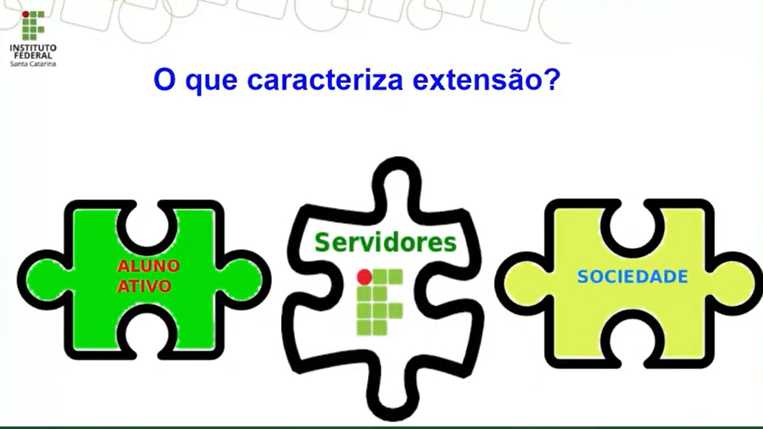 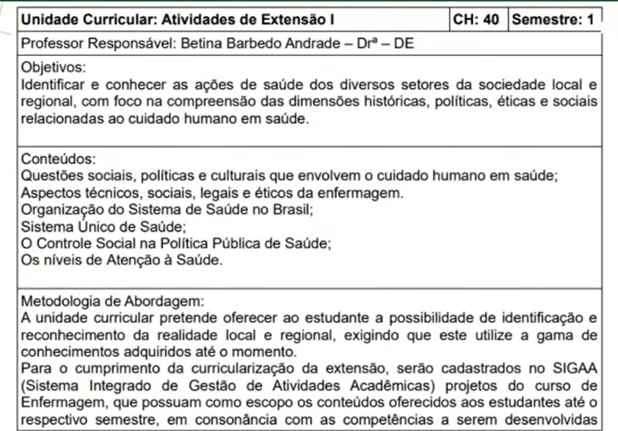 41
Referências Bibliográfica
https://curricularizacaodaextensao.ufsc.br/
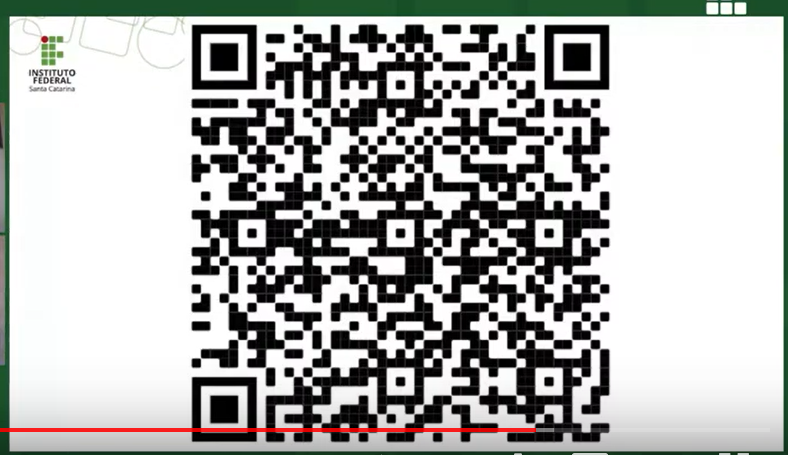 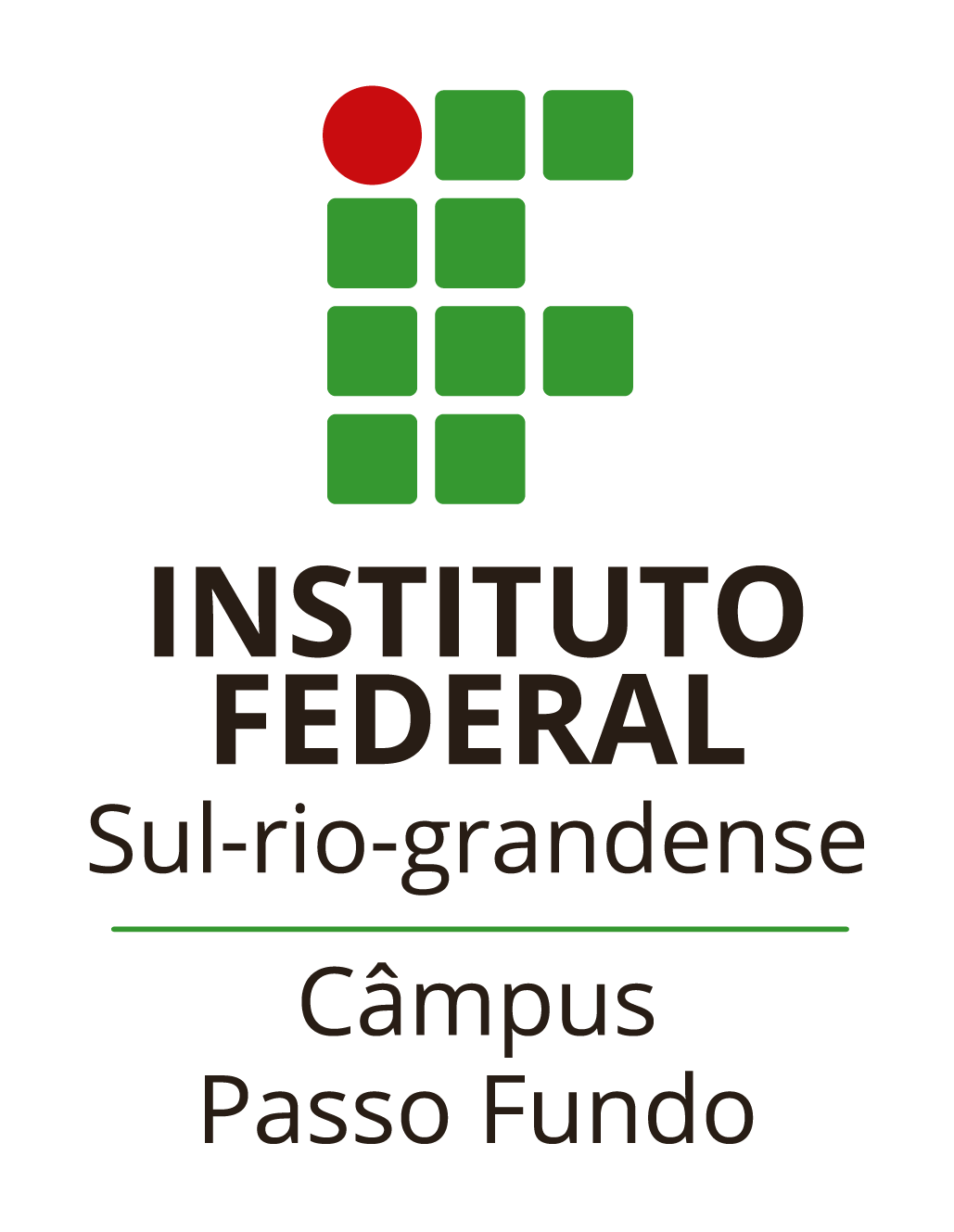 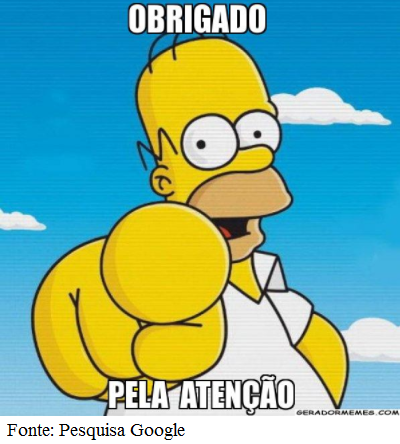 Práticas Curriculares em Sociedade I
Prof(a) Carmen Vera Scorsatto